Panel Kontrol ms Windows
Akhmad Zaini
Otak Pada ms Window
REGISTRY
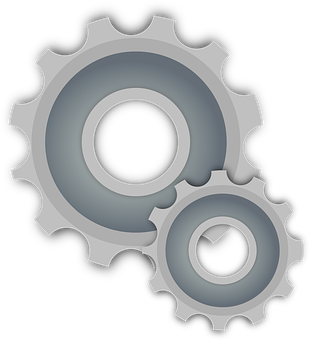 Panel Pengendali (Control Panel)
Windows Setting
Windows Setting
Control Panel
Firewall
Jaringan Publik
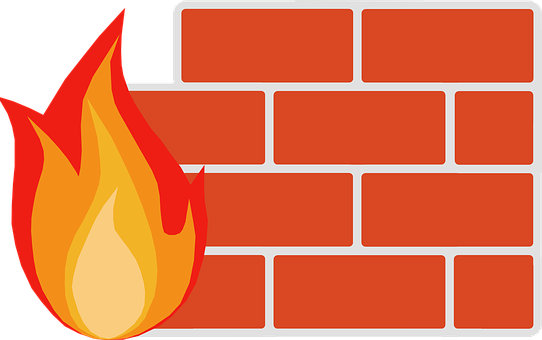 Apakah sumbernya diijinkan
Apakah tujuannya diijinkan
Apakah protokolnya diijinkan
Apakah port nya diijinkan
Jaringan Privat
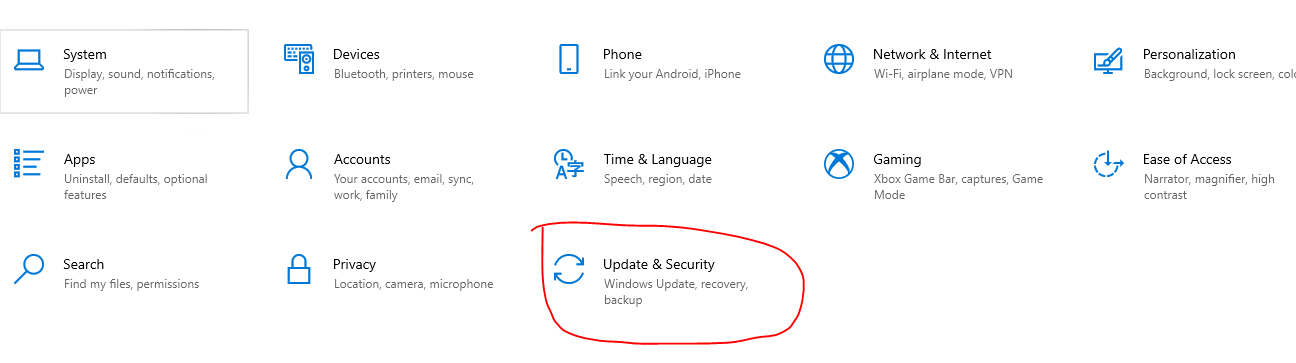 Windows Firewall
Host only firewall
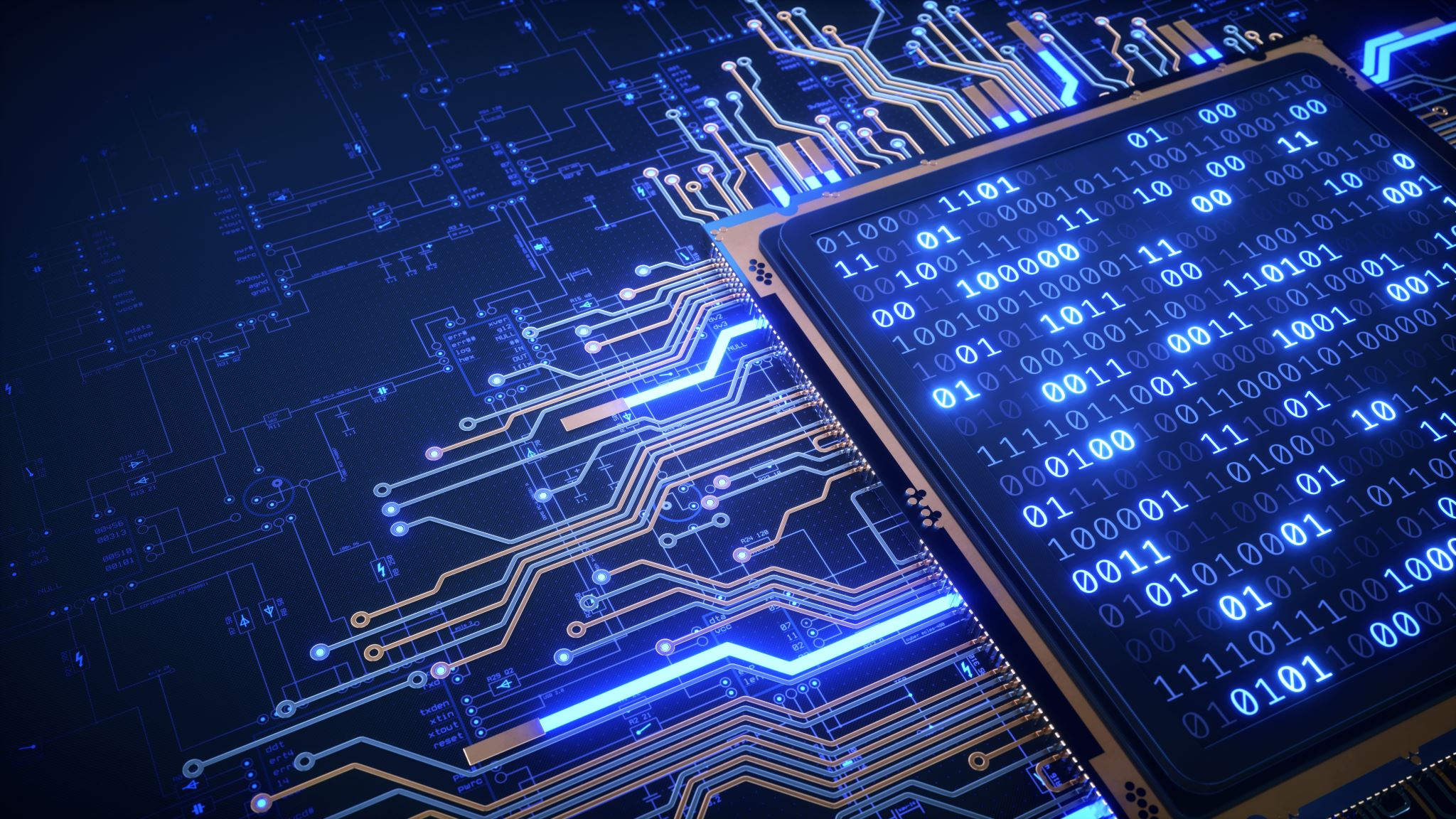 RULES FIREWALL
Merupakan serangkaian aturan yang diterapkan oleh firewall dalam melakukan pengamanan
Rule bisa predefined maupun custom
Parameter dalam rule
Protokol:port / program
Src IP address
Dst IP address